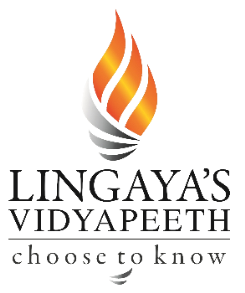 Environmental Planning and Housing
                    (Environment Impact Assessment)
Presented by: Ruchi Saxena
Environmental Impact Assessment (EIA) is a process of evaluating the likely environmental impacts of a proposed project or development, taking into account inter-related socio-economic, cultural and human-health impacts, both beneficial and adverse.
Increasing  realisation  of adverse impact on environment  by various  projects  in the early  1960’s 
US was the first country to develop a system of Environmental Impact Assessment (EIA).
The National Environmental Policy Act (1969) of the United States of America (NEPA) was constituted and for the first time, EIA requiring environmental consideration in large –scale projects was enforced as legislation.
In India, First EIA were of river valley projects (Late 1970s)
Officially, EIA Notification in 1994
Some Methods of EIA
Ad Hoc Method – Expert opinion, Usually not recommended, Subjective
Checklists- Listing Potential Environmental Impacts
Simple, Descriptive, Scaling, Questionnaire
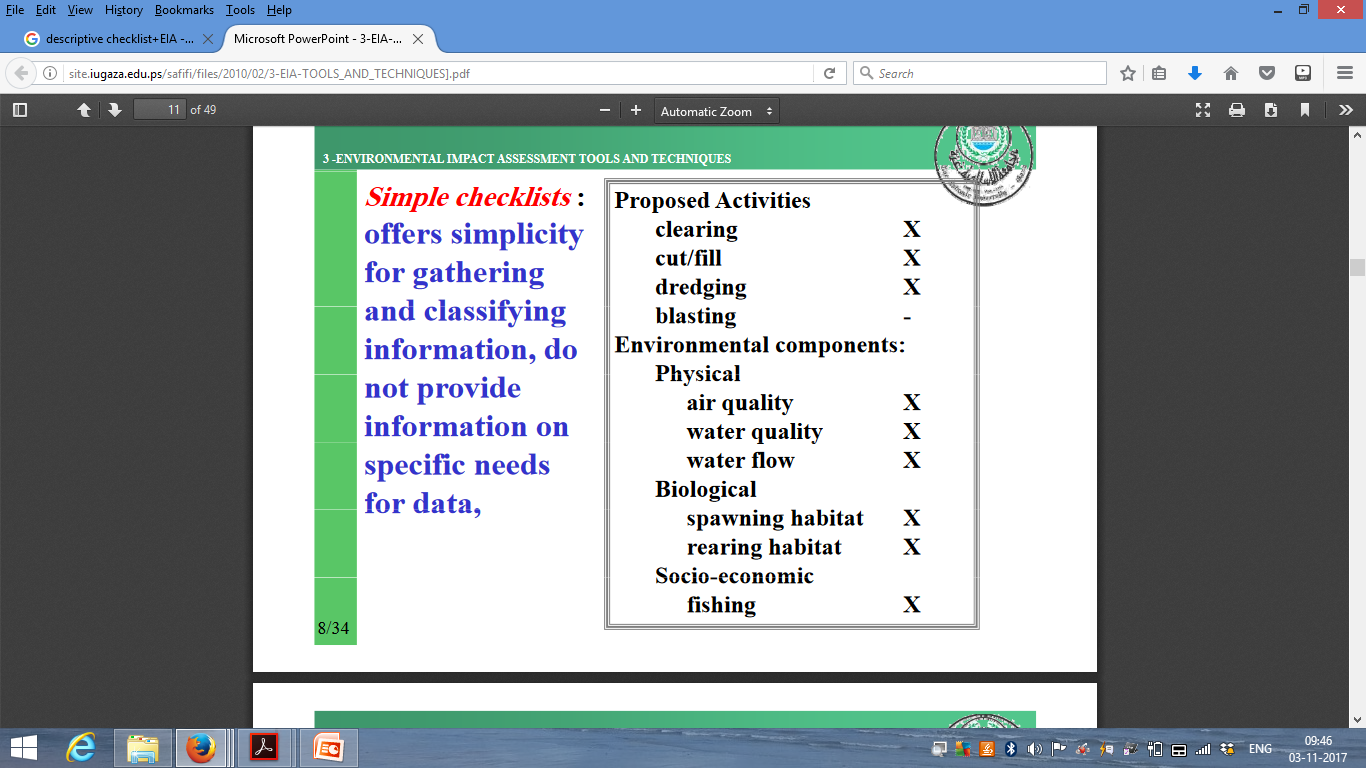 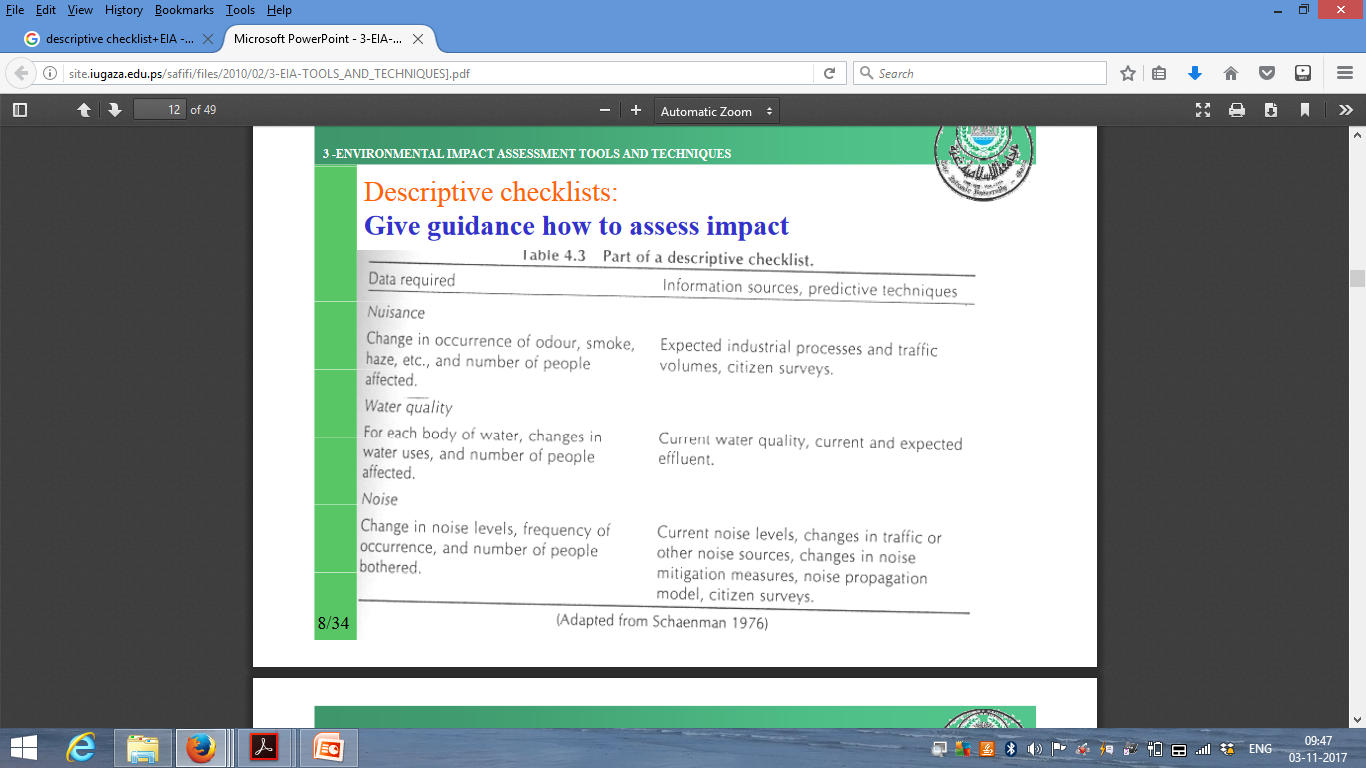 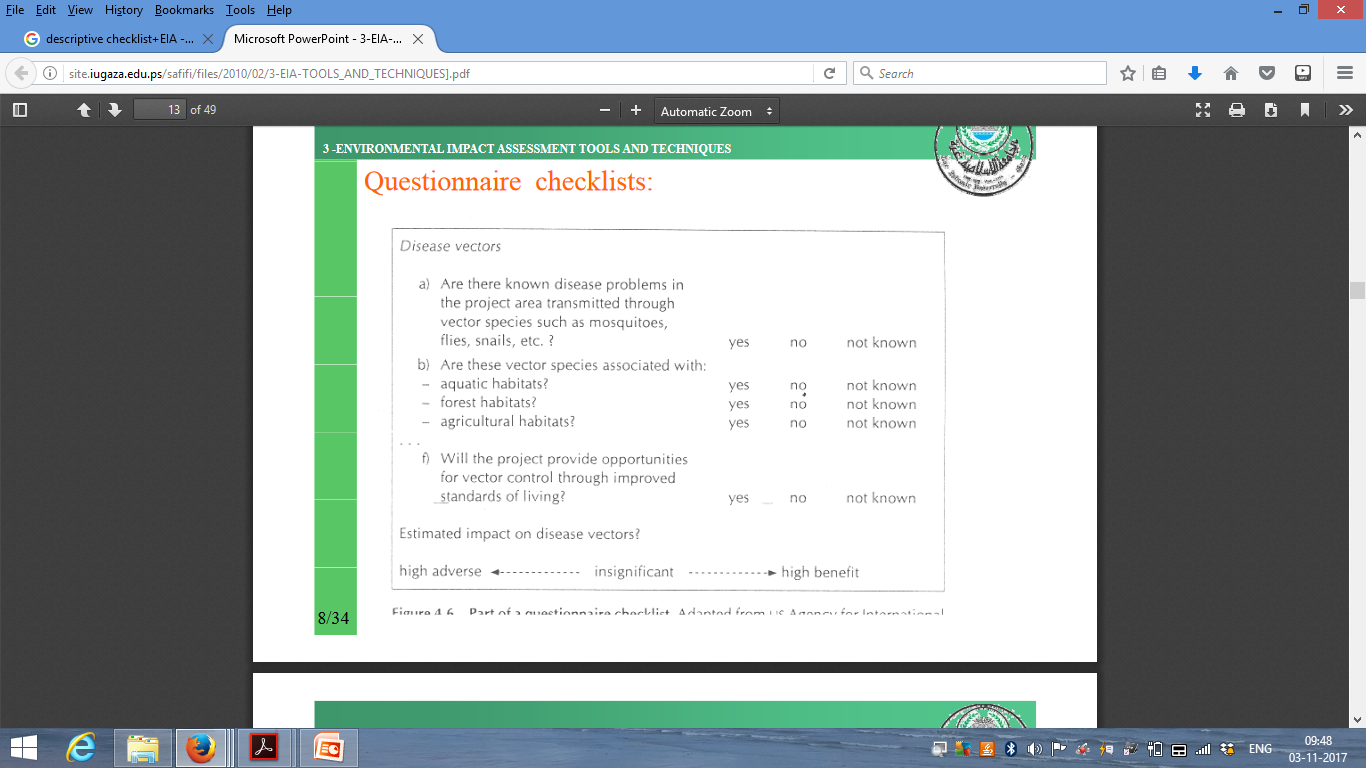 Matrices – Framework of interaction of different actions/activities and Environmental impacts. Pioneered by Leopold (1971). 100 project actions and 88 environmental conditions. Magnitude from 1 to 10. Positive if beneficial
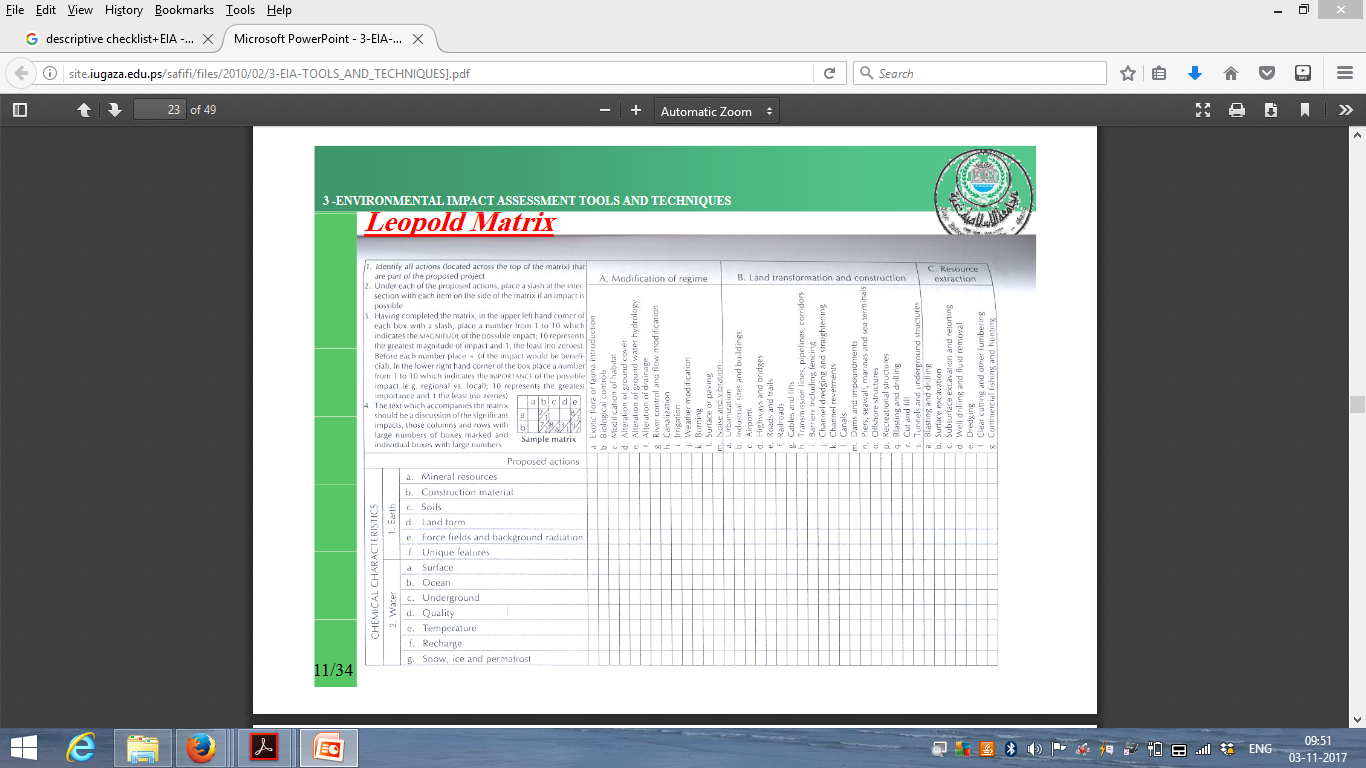 Network- In form of a tree, Relevance/Impact tree/Sequence diagram, Can become overly complex
Overlays – Overlay of maps covering physical, social, ecological aspects etc.